MDC-B339
Windows Server 2012 Deployment and Ongoing Management: Why Server Core Is Right for You
Yigal Edery
Principal Program Manager
Windows Server
Benjamin Herila
Program Manager
Windows Server
< = >
less is more
Agenda
Deploying Server Core
The why and how of moving to Server Core. 
Features on Demand
What is this new feature, why is it important, and how do I leverage it best?
Managing Servers with Server Manager
How do I get the most of Server Manager, by customizing it to work better in my environment?
Server Core
“Simplicity is the ultimate sophistication.”

Leonardo da Vinci
What is Server Core?
Windows Server, without the GUI


The default deployment option of Windows Server 2012


… Everything a server needs, but not more
Why Server Core?
Reduced Footprint (5GB vs. 12GB)

Reduced Patching (75% less) & Reboots (50% assuming critical patches only)

Reduced Attack Surface

Helps increase VM density

Servers don’t need local GUI !
Transitioning Between Deployment Options
Server Core  (default option)
Reduced Attack Surface / Patching
Increased VM density
Remote Management - RSAT / PowerShell
More supported Roles / Features
Server with a GUI
Classic “Full Server”
Full Modern-Style GUI shell
Install Desktop Experience to run Modern apps
New
~4GB
Server Core
Introducing – Minimal Server Interface
Server Core  (default option)
Reduced Attack Surface / Patching
Increased VM density
Remote Management - RSAT / PowerShell
More supported Roles / Features
Server with a GUI
- IE
- Explorer
~300MB
Minimal Server Interface
Classic “Full Server”
Full Modern-Style GUI shell
Install Desktop Experience to run Modern apps
NEW Minimal Server Interface
Reduced Attack Surface / Patching
Server Core + Management
MMC, Server Manager, and some Control Panel
Server with a GUI – (Explorer, IE and associated files)
~4GB
- Server Manager
- MMC
- CPLs*
~3.7GB
Server Core
Limitations of the Minimal Server Interface
Not all Common Dialog boxes are fully functional

UI dependent on Shell Namespace Extensions will not work
Certain CPLs are namespace extensions, e.g. Networking
No Internet Explorer
Links in UI won’t work
Help isn’t available – calls to HTML Help API will return NULL!
Some file associations and protocol handlers are not available
http://     file://     *.chm
Demos: Transitioning from Server Core to Server Graphical Shell
Transitioning between Server and Server Core
Server Manager
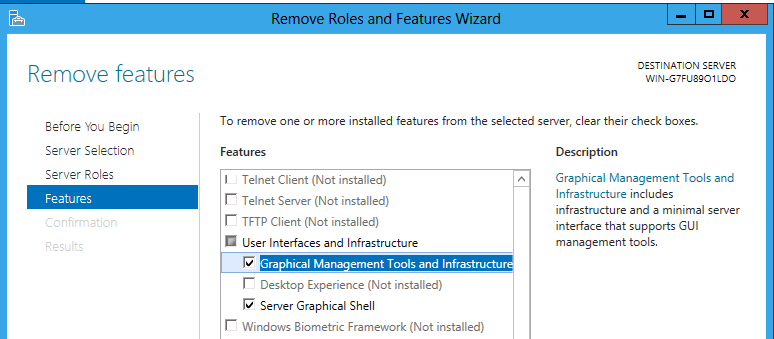 User Interface Feature Names
PowerShell Cmdlets
Full Server to Server Core
PS> Get-WindowsFeature
Transitioning between Server and Server Core
PowerShell Cmdlets
Full Server to Server Core


Server Core to Full Server
PS> Uninstall-WindowsFeature Server-Gui-Mgmt-Infra,Server-Gui-Shell -Restart
Single reboot required
PS> Install-WindowsFeature Server-Gui-Mgmt-Infra,Server-Gui-Shell -Restart
Install multiple features
Transitioning to/from Minimal Server Interface
PowerShell Cmdlets
Server with a GUI to Minimal Server Interface


Minimal Server Interface to Server with a GUI 



Server Core to Minimal Server Interface
PS> Uninstall-WindowsFeature Server-Gui-Shell -Restart
PS> Install-WindowsFeature Server-Gui-Shell -Restart
PS> Install-WindowsFeature Server-Gui-Mgmt-Infra -Restart
Demos: Minimal Server Interface and transitioning to Server Core
Summary of Local Shell Capabilities
Server Core Improvements Journey
What runs on Server Core?
Windows Server Roles 
	Everything except the fax role

Microsoft applications
	SQL Server
	Dynamics NAV Server
	Most of System Center server components (with UI remoted)
	Biz Talk Host Integration Services
	Forefront Endpoint Protection

Working with the eco-system to enable more 3rd party apps
Server Core for Developers
Test your applications for your specific DLL dependencies!
If you do need UI, test on the Minimal Server Interface!
Check for dependencies or delay loads might fail! 
DUMPBIN (Windows SDK)
Dependency Walker (http://www.dependencywalker.com, freeware) 

Detecting GUI State using the Registry
HKLM\SOFTWARE\Microsoft\Windows NT\CurrentVersion\Server\ServerLevels






Detecting GUI State using WMI
Win32_ServerFeature class for installed roles/featureshttp://msdn.microsoft.com/en-us/windows/cc280268
Server-Gui-Shell has an ID of 99
Server-Gui-Mgmt-Infra has an ID of 478
Features on Demand
“Perfection is achieved, not when there is nothing more to add, but when there is nothing left to take away.”

Antoine de Saint-Exupery
Feature Installation in Windows Server
Features are put in the Windows Side by Side Store
All Roles and Features are copied to \windows\winsxs during Setup

Allows to easily add/remove/service any server features

Consumes disk space for binaries that may never be installed

How can we minimize disk space and still allow to easily install/remove?
New : Features on Demand
Administrator can remove unneeded roles and features
Files for removed roles and features are deleted from the Side by Side store
Minimizes disk footprint (VHD size)
WS 2012 R2: Optional Components Compression
http://technet.microsoft.com/en-us/library/jj127275
Installation Sources for FoD
Possible locations
Windows Update    (requires Internet access)
Windows Install Media (WIM)
Running Server’s \windows\winsxs folder
Copy (or captured WIM) of \windows\winsxs on network share

Location can be specified via Group Policy:
Computer Configuration > Administrative Templates > System > “Specify settings for optional component installation and component repair”
How to use it?...
Removing Roles and Features
Server Manager - No remove option (use PowerShell)
PowerShell

Detecting removed Features
PowerShell - show as ‘Removed’  (Get-WindowsFeature)
DISM - show as ‘Disabled with Payload Removed’ 
Removing all uninstalled Features
PS> Uninstall-WindowsFeature <FeatureName> -Remove
PS> $toRemove = Get-WindowsFeature | Where InstallState -EQ AvailablePS> Uninstall-WindowsFeature $toRemove -Remove
Demo:Reducing disk footprint using Features on Demand
Reinstalling Roles and Features
Server Manager
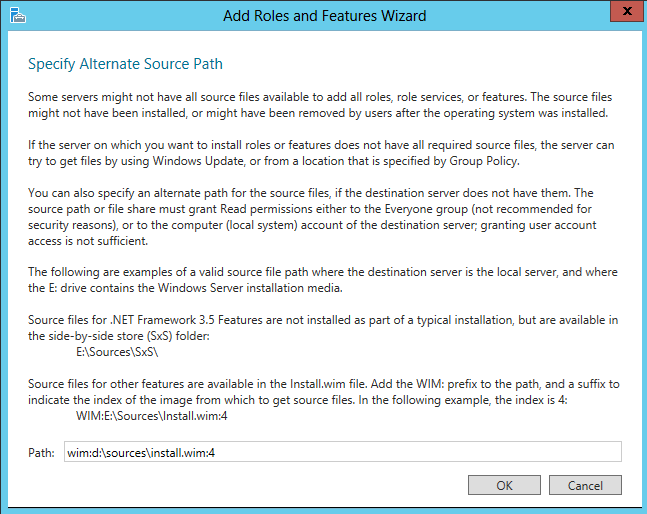 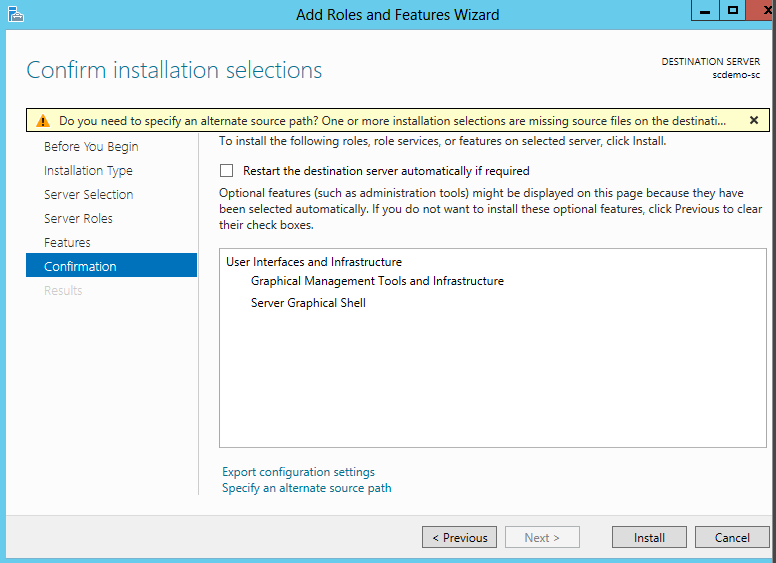 PowerShell
PS> Install-WindowsFeature <FeatureName> -Source <Source>
Using the WIM as the Source
Install role or feature specifying a source of WIM:<path>:4
PS> Install-WindowsFeature <features> –Source wim:<drive>:\sources\install.wim:4
:4 for datacenter edition
:2 for standard edition
Demo:Reinstalling removed features using Features on Demand
Servicing FoD Sources using a running server
Run Windows Update on Installation Source Server 
Note: WU will only patch enabled features
Install all features that will be needed to be used as a source.
Share the SxS folder
Server Manager requires machine account read permissions on WinSxS share. Recommend making a copy to avoid changing permissions on system folders.
Can also capture this server as a WIM and just share the image.
New-WindowsImage -CaptureDir C:\ -ImageFile Z:\share\install.wim -Name MyImage
Servicing a WIM offline using updates from the MU catalog
Download desired updates from the catalog (http://catalog.update.microsoft.com)
Create a folder to mount the WIM in (e.g. c:\mount)
Mount the WIM file:



Install the update package(s)


Commit the WIM
PS> Mount-WindowsImage –ImagePath <drive>:\sources\install.wim –Index <#>
-Path c:\mountdir
PS> Add-WindowsPackage –PackagePath c:\downloads\kb999999.msu –Path c:\mount
PS> Save-WindowsImage –Path c:\mountdir
FoD and .NET 3.5
Not included in the Windows Server 2012 image
Application Compatibility shim will prompt to install if running an application that requires .NET 3.5
Installation sources
Windows Update
Install media \sources\sxs
Whitepaper on .NET 3.5 in Windows Server 2012
http://technet.microsoft.com/en-us/library/hh831809#BKMK_FoD
http://msdn.microsoft.com/library/windows/hardware/hh975396
Covers Client and Server
Server Manager
“It's not the notes you play, it’s the notes you don't play”

Miles Davis
Managing using Server Manager
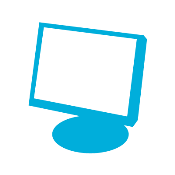 GUI is good! (Just not on the server…)

Manage Multiple Remote Servers 

Glance-able, Relevant, Actionable Views

Manage by Technology, Can Span Servers

Designed for the IT Admin – Manage My Servers
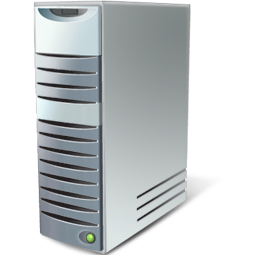 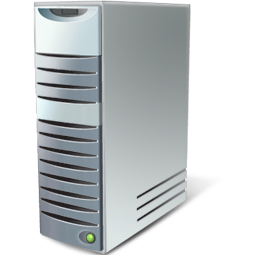 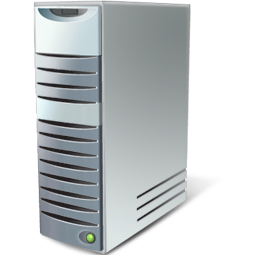 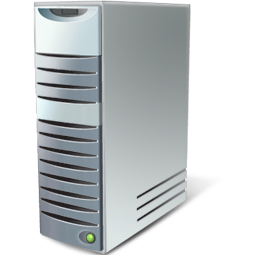 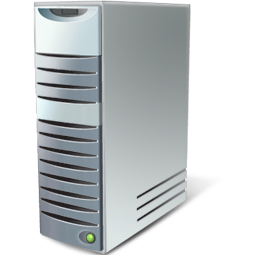 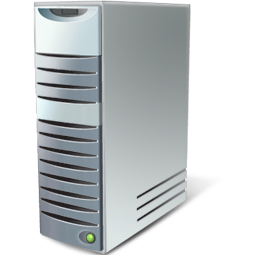 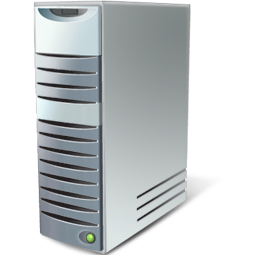 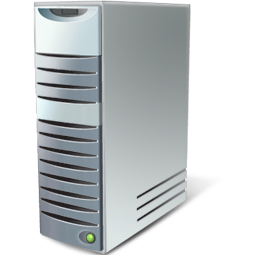 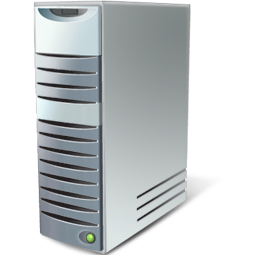 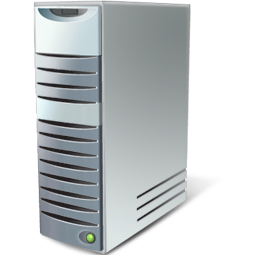 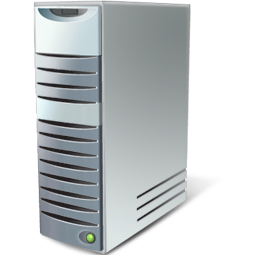 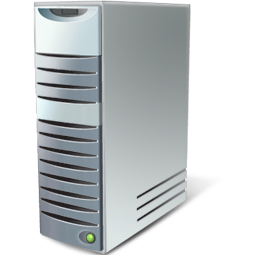 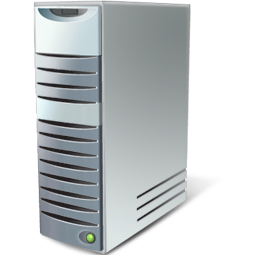 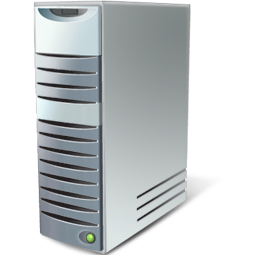 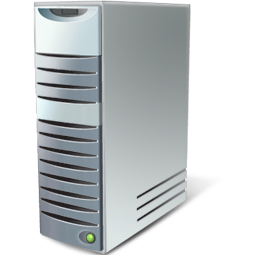 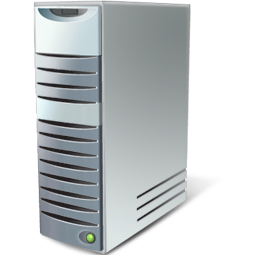 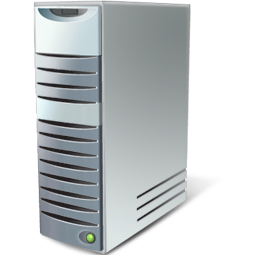 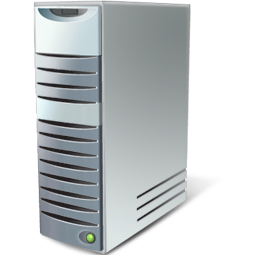 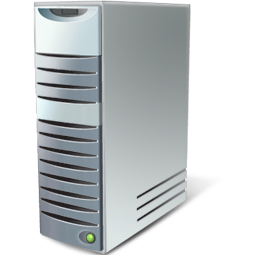 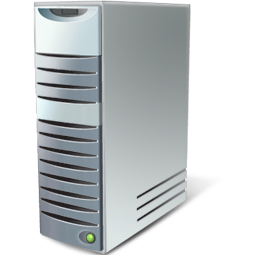 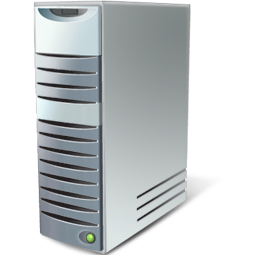 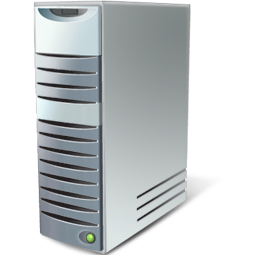 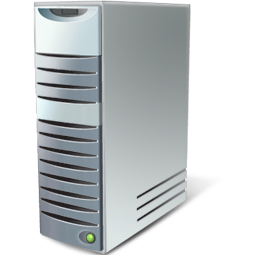 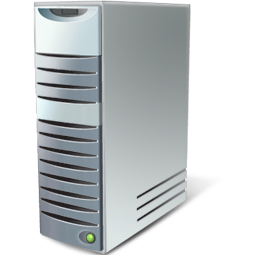 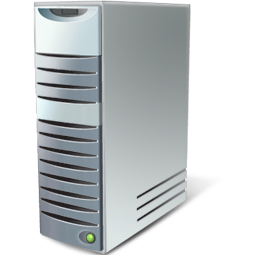 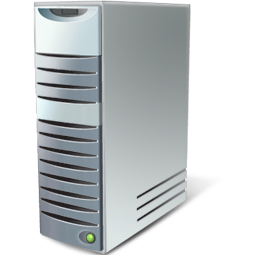 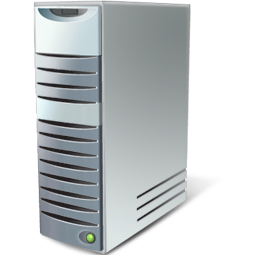 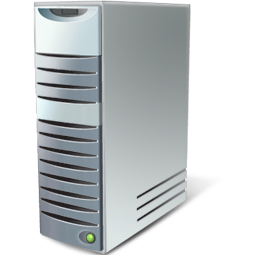 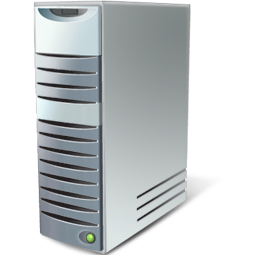 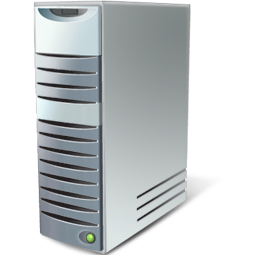 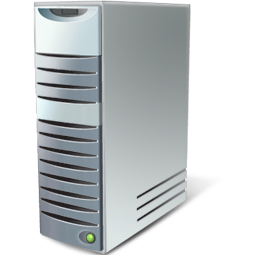 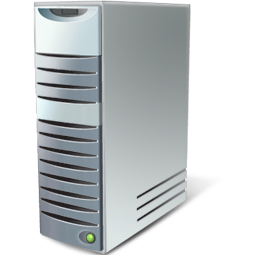 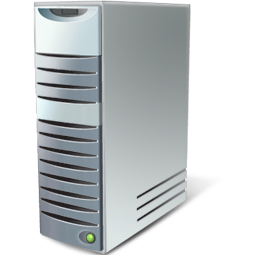 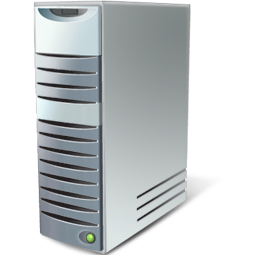 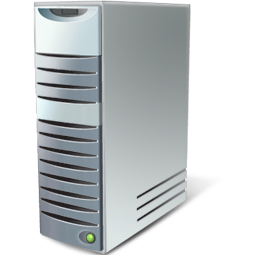 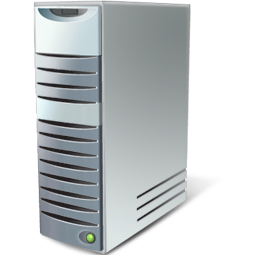 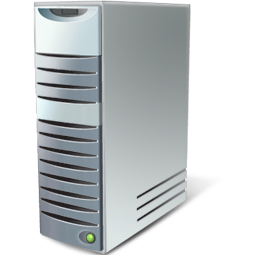 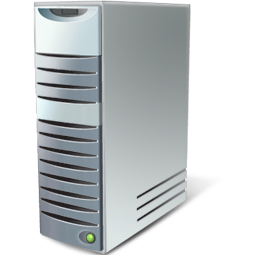 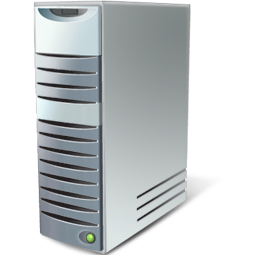 Evolving Deployment Choice
Improvements in WS2012 (and later)
Consolidate Role and Feature deployment 
Simplify initial server configuration
New deployment options
Uses and supports Features-On-Demand
Deploy to offline VHD
Deployment configuration templates
Batch deploy via automation
Distributed deployments (RDS)
Server Manager: Core Functionalities
Dashboard
Roles
All Servers
GROUPS
DATA
EventsServicesPerformanceBPA
Server Pool
Inventory
Detail Views
VIEWS
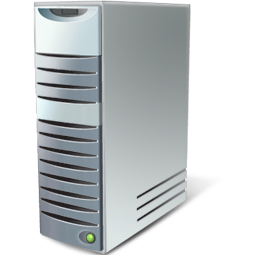 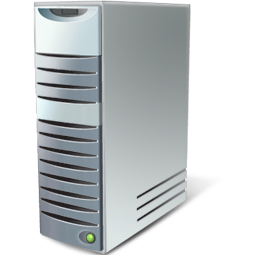 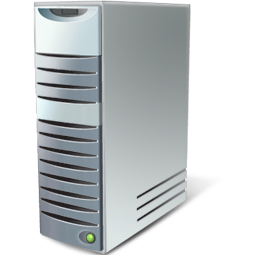 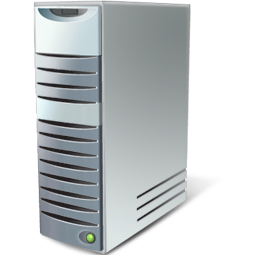 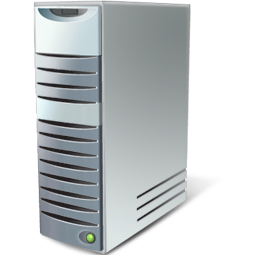 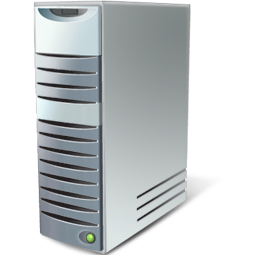 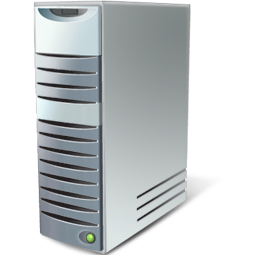 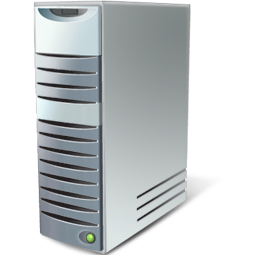 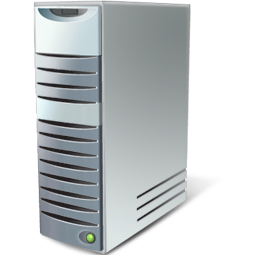 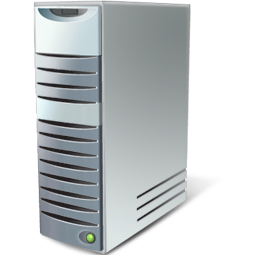 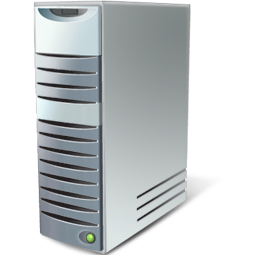 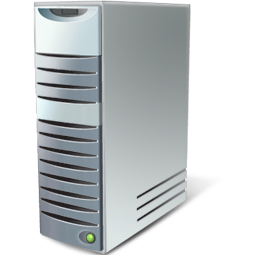 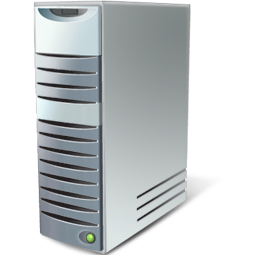 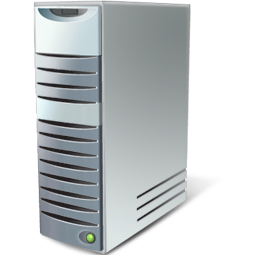 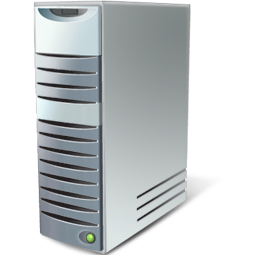 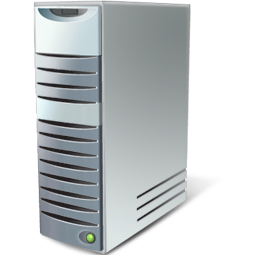 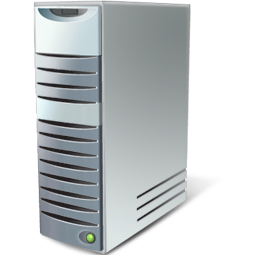 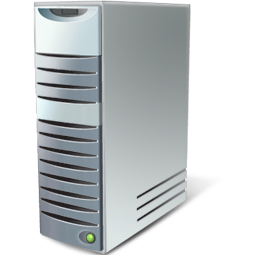 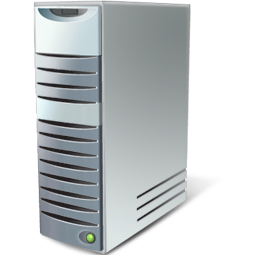 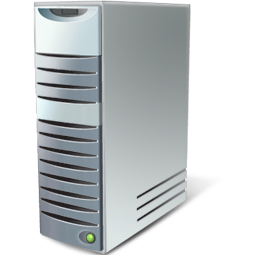 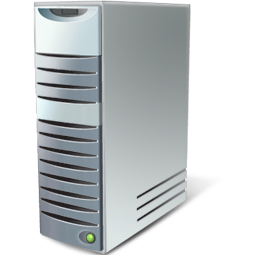 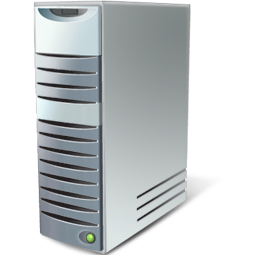 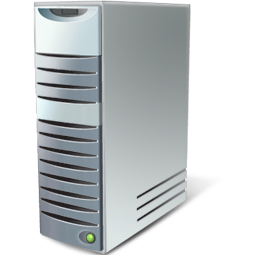 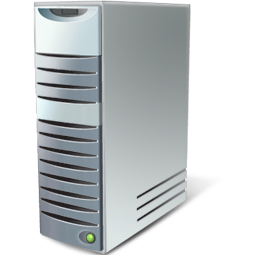 REMOTE SERVERS
REMOTE SERVERS
Server Manager: Customization concepts
Dashboard
Group Taxonomy
Roles
User Custom
All Servers
Server Set
Data Query
GROUPS
Data Sets+Query
DATA
EventsServicesPerformanceBPA
Server Pool
Inventory
Dashboard Filter
Detail Views
VIEWS
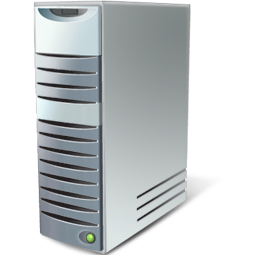 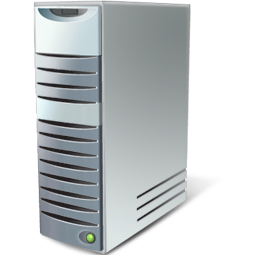 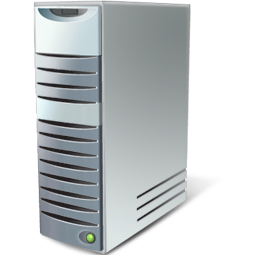 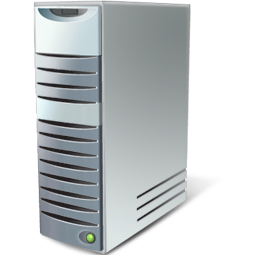 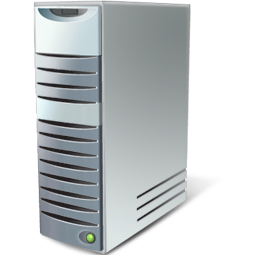 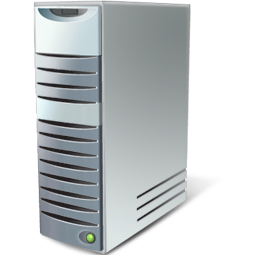 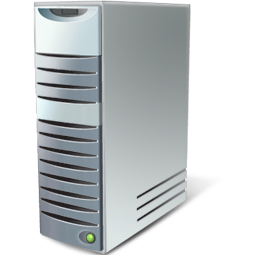 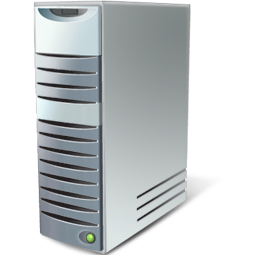 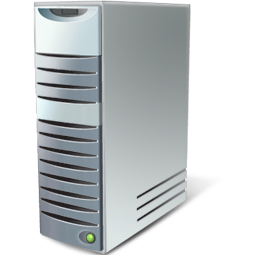 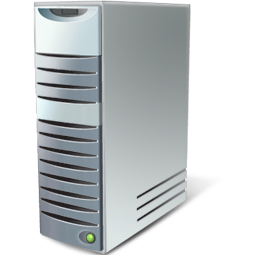 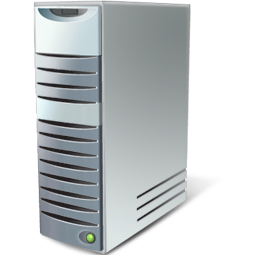 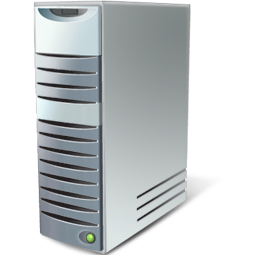 REMOTE SERVERS
Demo – Server Manager “Orientation” and Custom Groups
What are the implications of all this data?
Confidence in data
How does this impact my servers?
What is the load on my network?
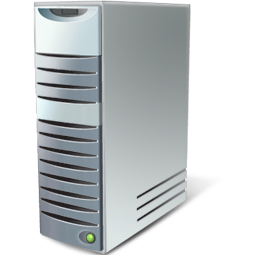 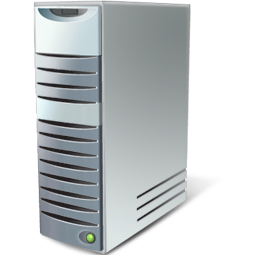 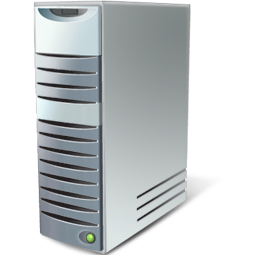 Behind the scenes…
Data time-stamping
Configurable poll interval
Provider side caching
Data query optimization
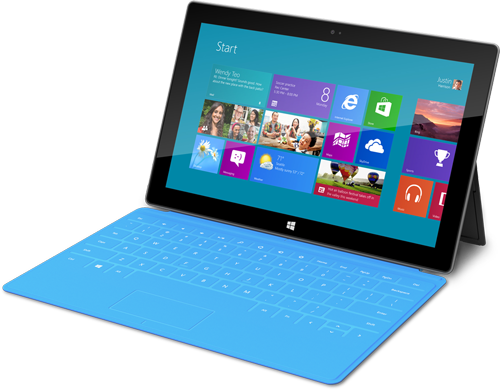 Δt
Cache
Query – SvrDemo1
Query optimization: Events
Next query will include timestamp of last event
Query – SvrDemo1
Query optimization: Events
Next query will include timestamp of last event
Query – SvrDemo1
Query optimization: Events
Next query will include timestamp of last event
Personalizing your experience
Using Server Manager as your central portal.
Launching your favorite scripts and tools from Server Manager
PowerShell scripts launching
Organizing your many tools
Using Server Manager across devices
ServerList.xml – server pool, custom groups
User.config – layout preferences, custom queries/filters
DemoCustom Tools in Server Manager
Recap
“If I had more time, I would have written less.”

Mark Twain(?)
Resources
Server Core
TechNet Library – Configure and Manage Server Core Installations
http://technet.microsoft.com/en-us/library/jj574091.aspx
Detecting State - Win32_ServerFeature class
http://msdn.microsoft.com/en-us/windows/cc280268
Installing SQL Server on Server Core
http://msdn.microsoft.com/en-us/library/hh231669.aspx

Features on Demand
TechNet Library - Configure Features on Demand in Windows Server
http://technet.microsoft.com/en-us/library/jj127275 
Blog- Using Features on Demand with Updated Systems and Patched Images
http://blogs.technet.com/b/server_core/archive/2012/11/05/using-features-on-demand-with-updated-systems-and-patched-images.aspx 
TechNet Library - .NET 3.5 and Features on Demand
http://technet.microsoft.com/en-us/library/hh831809#BKMK_FoD

Server Manager
Blog – Server Manager Overview
http://blogs.technet.com/b/servermanager/archive/2012/06/27/server-manager-power-of-many-simplicity-of-one.aspx
TechNet Library – Server Manager Troubleshooting (3 part series)
http://social.technet.microsoft.com/wiki/contents/articles/13443.windows-server-2012-server-manager-troubleshooting-guide-part-i-overview.aspx
Blog – Customize Tools Menu
http://blogs.technet.com/b/servermanager/archive/2012/07/09/customize-tools-menu-in-server-manager.aspx
Track resources
Learn more about Windows Server 2012 R2 Preview, download the datasheet and evaluation bits on http://aka.ms/WS2012R2
Learn more about System Center 2012 R2 Preview, download the datasheet and evaluation bits on http://aka.ms/SC2012R2
Resources
Learning
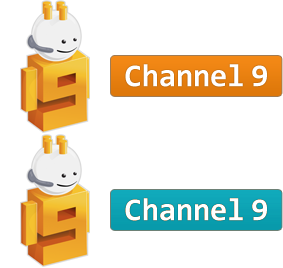 Sessions on Demand
Microsoft Certification & Training Resources
http://channel9.msdn.com/Events/TechEd
www.microsoft.com/learning
msdn
TechNet
Resources for IT Professionals
Resources for Developers
http://microsoft.com/technet
http://microsoft.com/msdn
Required Slide 
*delete this box when your slide is finalized

Your MS Tag will be inserted here during the final scrub.
Evaluate this session
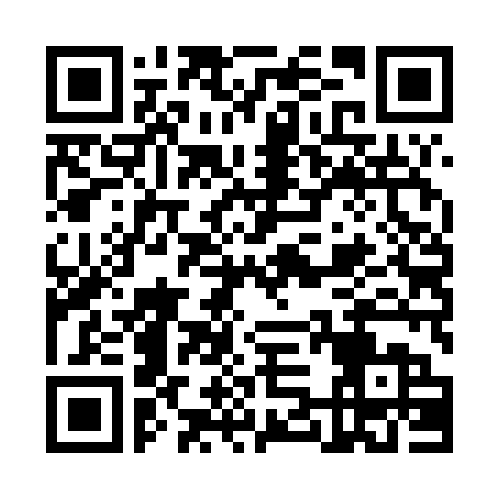 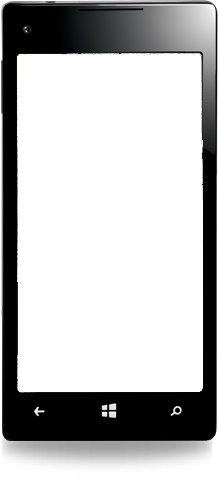 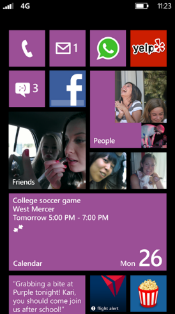 Scan this QR code to 
evaluate this session.
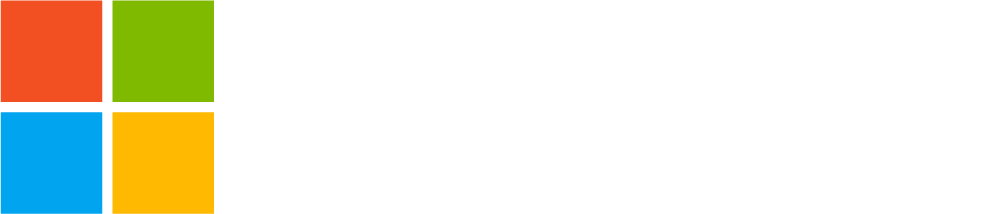 © 2013 Microsoft Corporation. All rights reserved. Microsoft, Windows and other product names are or may be registered trademarks and/or trademarks in the U.S. and/or other countries.
The information herein is for informational purposes only and represents the current view of Microsoft Corporation as of the date of this presentation.  Because Microsoft must respond to changing market conditions, it should not be interpreted to be a commitment on the part of Microsoft, and Microsoft cannot guarantee the accuracy of any information provided after the date of this presentation.  MICROSOFT MAKES NO WARRANTIES, EXPRESS, IMPLIED OR STATUTORY, AS TO THE INFORMATION IN THIS PRESENTATION.